ADJECTIVES OF 3RD DECLENSION
GRAMMAR
THREE TYPES according to the amount of endings in Nom. sg:
3  endings: you will use only one adjective like that, remember!: 
acer M, acris F, acre N

2  endings: very frequent
  -IS (M+F), -E (N) brevis, breve type
	e. g. : gravis, e; cranialis, e; muscularis, e; costalis, e, etc.

1  ending: -X, -NS (M+F+N) 
   e. g.: simplex, icis; descendens, entis
ADJECTIVES of 3RD DECLENSION
3 terminations in nominative sg. which are always:
	           -ER (M), -IS (F), -E (N) 
e. g.: 
biventer, is, e   having two bellies 
acer, is, e          sharp, violent, drastic
celer, is, e         fast, quick
ADJECTIVES of 3RD DECLENSION
2 terminations in nominative sg. which are always: 
						
		             -IS (M+F), -E (N) : 
e. g.:
Underived adjectives like: 	brevis, e short; gravis, e  heavy, difficult
				levis, e 	light;   tenuis, e 	 thin, slender
Derived adjectives ending on -alis, e/-aris, e     cranialis, e; muscularis, e
			            (means relation, pertaining to or belonging to) 
Derived adjectives ending on -bilis, e                   operabilis, e; sanabilis, e
			   (means capable or susceptible of a specified action) 
Derived adjectives ending on -formis, e        pisiformis, e; vermiformis, e
      (means shaped like, looking like, latin equivalent to ending -oideus, a, um)
ADJECTIVES of 3RD DECLENSION
1 termination in nominative sg. which usually is: 
-X, -NS (M+F+N)    and is always accompanied with the genitive ending
e. g.:
Underived adjectives like:  recens, recentis  recent, new; 
			     latens, latentis    latent, not manifested
Derived adjectives ending   -plex, plicis          simplex, cis; duplex, cis
 			         (refers to number, multiplicity) 
Derived adjectives ending on -ceps, cipitis     biceps, bicipitis
			         (refers to head-like strucutres) 
Originally participles having meaning of action ending on
	-ans, antis and -ens, entis  	migrans, antis; ascendens, entis
DICTIONARY ENTRY
ADJECTIVES OF 1st and 2nd DECLENSION         
 albus, a, um	 M//F//N
	  niger, a, um	 M//F//N

ADJECTIVES OF 3rd DECLENSION                          
acer, is, e  	M//F//N
brevis, e		M+F//N
simplex, cis / ascendens, ntis     M+F+N//GENITIVE SG.!!!
HOW TO DECLINE?
ADJECTIVES of 1st and 2nd declension 
			nervus, vena, septum

ADJECTIVES of 3rd declension
			pelvis    BUT!!!  abl. sg.  -i         
			rete
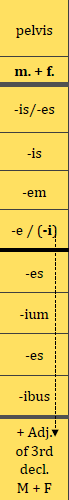 caput		colon



BREVE		DESCENDENS

BREVIS		DESCENDENTIS

BREVE		DESCENDENS

BREVI		DESCENDENTI

BREVIA		DESCENDENTIA

BREVIUM	DESCENDENTIUM

BREVIA		DESCENDENTIA

BREVIBUS	DESCENDENTIBUS
musculus	aorta



BREVIS		DESCENDENS

BREVIS		DESCENDENTIS

BREVEM	DESCENDENTEM

BREVI		DESCENDENTI

BREVES	DESCENDENTES

BREVIUM	DESCENDENTIUM

BREVES	DESCENDENTES

BREVIBUS	DESCENDENTIBUS
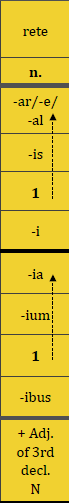 Adjectives of 3rd declension
Words ending in –ans, -ens, -iens (communicans, tremens, insufficiens) are declined according to simplex !!!
	*they are the participles of verbs (tremens= the one, who trembles) but play the 	  role of  one-form adjectives of 3rd declension
The two-form 3rd decl. adjectives of Greek origin ending in –genés (m+f)/-genes (n) are declined like brevis, e !!!

Which paradigm of the 3rd declension is the most similar to declining of the 3rd decl. adjectives?)
Have a look at the vocabulary of Unit 7 and assign the adjectives to their declensions and paradigms!
Compare and tell the difference
ulcus gastris perforatum
    

perforatio membranae tympanicae
    

ulcus intestini crassi perforans
COMPLETE THE SUDOKU    the same expression                                     the same case